Escuela Normal De Educación Preescolar
Licenciatura en Educación Preescolar
	          Ciclo Escolar 2020 – 2021
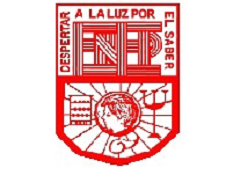 Curso: 
ESTRATEGIAS DE LA EXPORACIÓN MUNDO NATURAL  
Alumnas: 
MARIANA GARCÍA FLORES #4
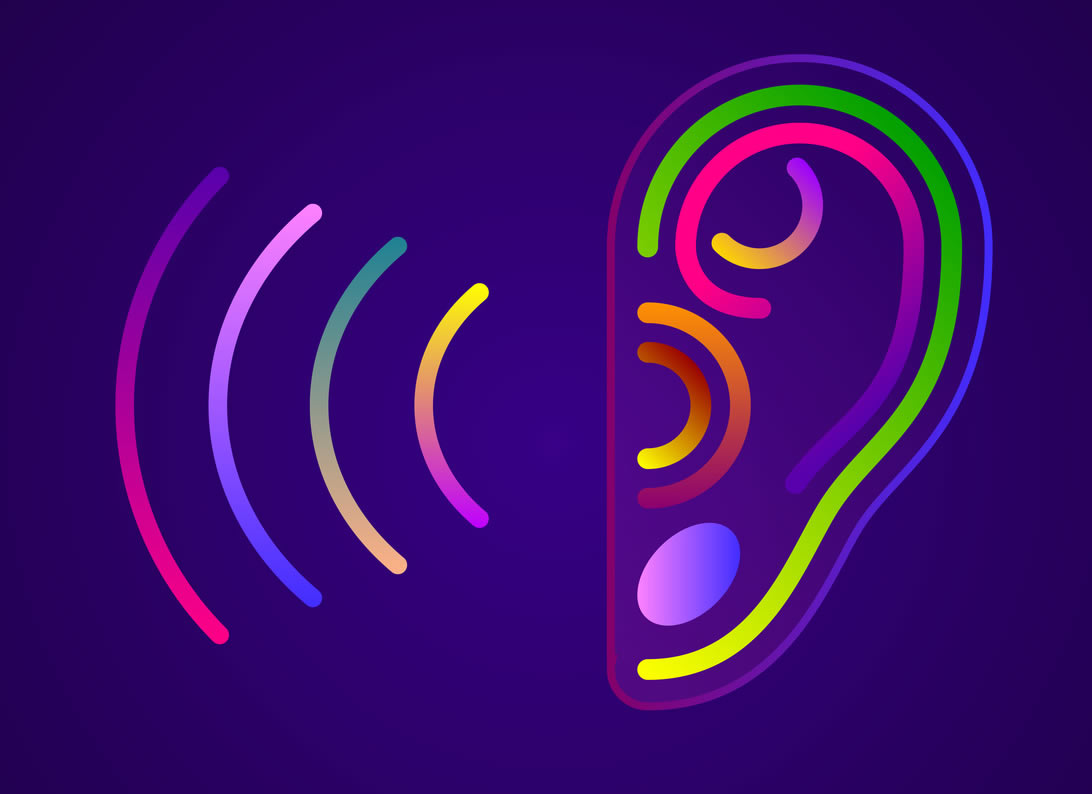 FENÓMENOS RELACIONADOS CON EL SONIDO.
FRECUENCIAS SONORAS
LO QUE SÉ 
LO QUE QUIERO SABER
MATERIALES
PROCEDIMIENTO
Paso 1:
En un bowl agregaremos un poco de agua, maizena y colorante. 
Paso 2: 
Lo vamos a mezclar todo hasta crear una pasta
Paso 3: 
Con el plástico vamos a envolver la bocina para que no se maltrate 
Paso 4: 
Colocaremos la mezcla arriba del plástico en la bocina 
Paso 5: 
Se pondrá la canción y veremos el experimento
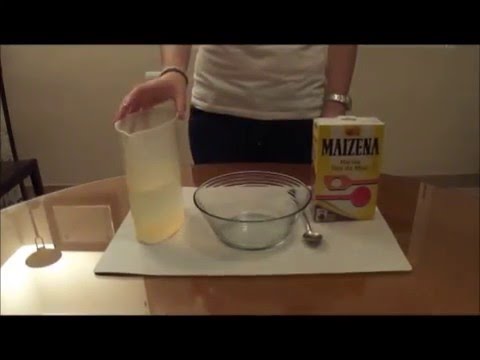 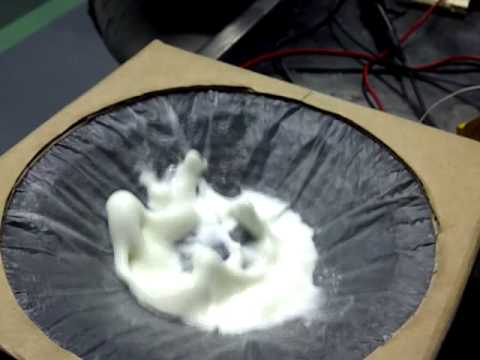 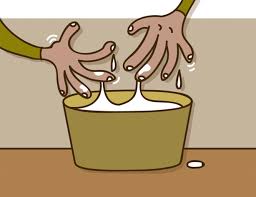 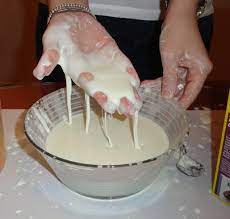 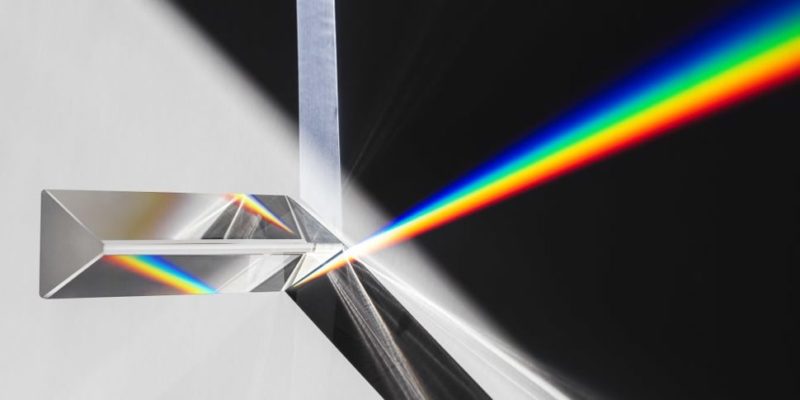 FENÓMENOS RELACIONADOS CON LA LUZ
CADELOIDOSCOPIO
MATERIALES
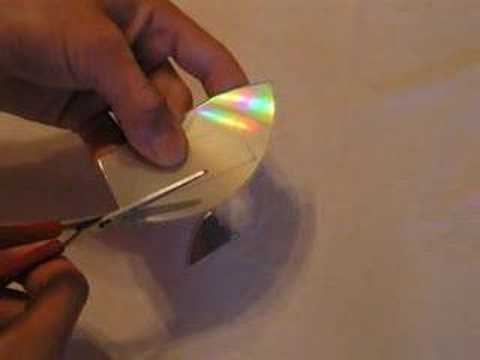 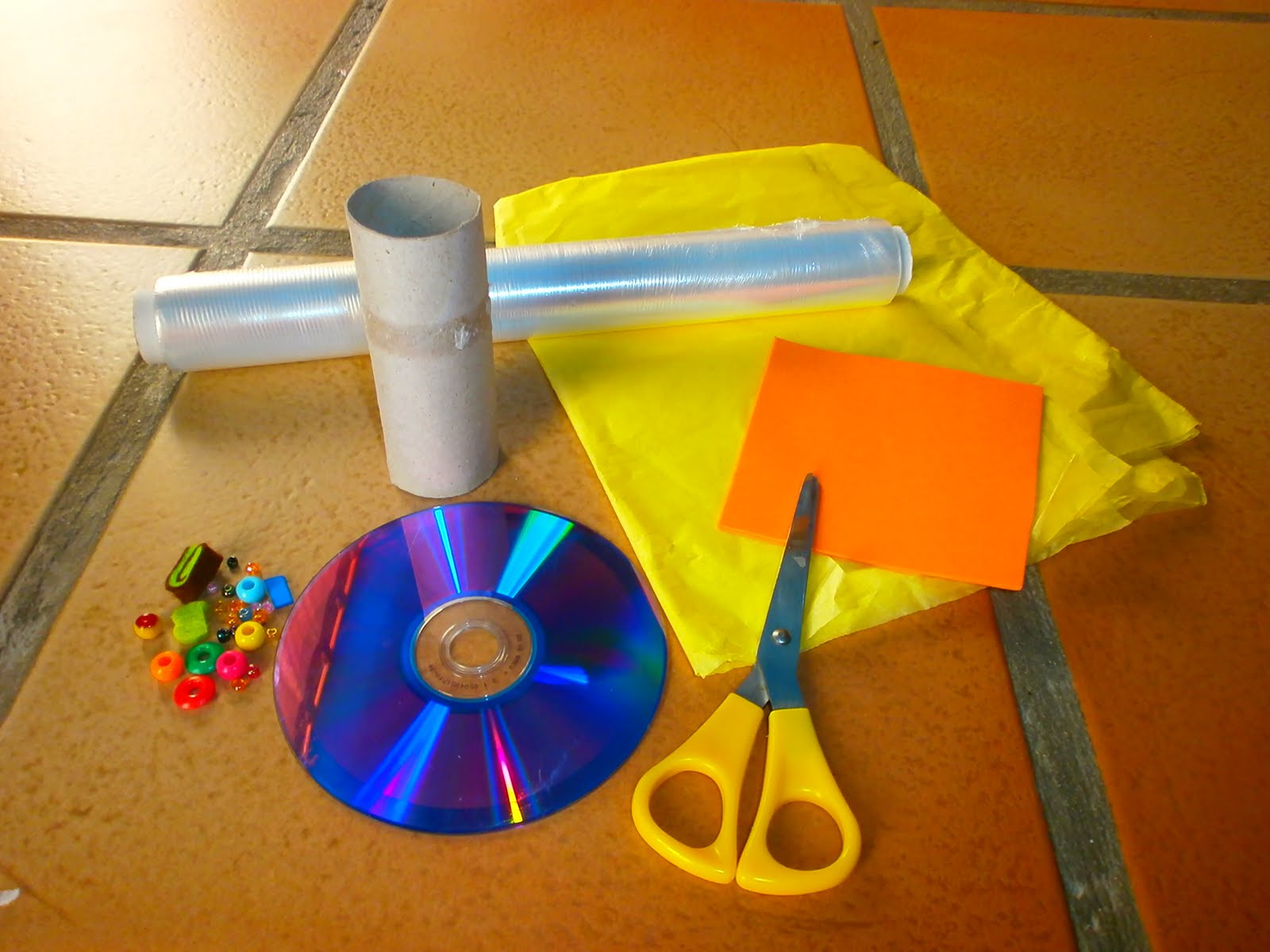 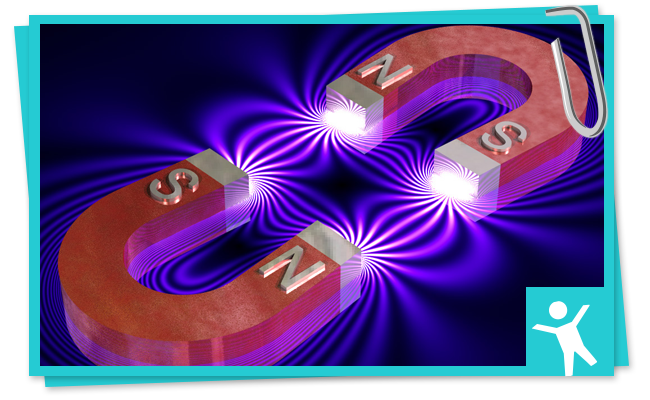 FENÓMENOS MAGNÉTICOS
SLIME MAGNETICO
MATERIALES
PROCEDIMIENTO
Paso 1:
En el tupper agregaremos pegamento
Paso 2: 
Le agregaremos jabón para trastes, comenzaremos a mezclar todo muy bien. 
Paso 3: 
Después le agregaremos el liquido para lentes y seguiremos mezclando todo muy bien. 
Paso 4: 
Por ultimo le agregaremos lamina de hierro y esteremos mezclando todo muy bien hasta tener una consistencia mocosa pero que no se pegue en las manos.
Paso 5: 
Una vez ya tenido el slime se harán las pruebas con el imán, acércalo poco a poco y disfrútalo.
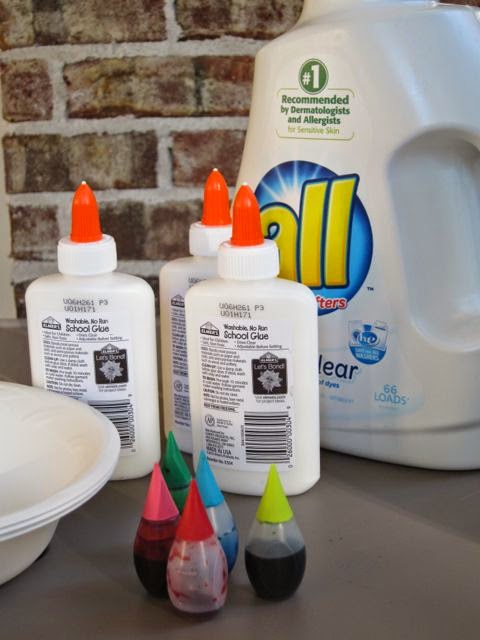 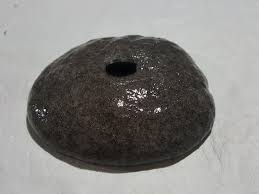 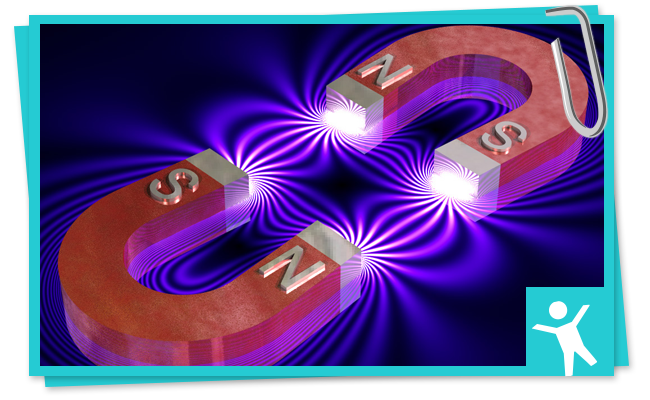 FENÓMENOS MAGNETICOS PT2
VASO MAGNETICO
MATERIALES
PROCEDIMIENTO
Vaso 
Imanes 
Clips
Paso 1:
Coloca el clip dentro del vaso con agua
Paso 2:
Acerca el imán al vaso y notarás que el clip empieza a moverse
Paso 3:
Sube el imán y verás como el clip se pega a la pared del vaso y va subiendo a medida que subes el imán.
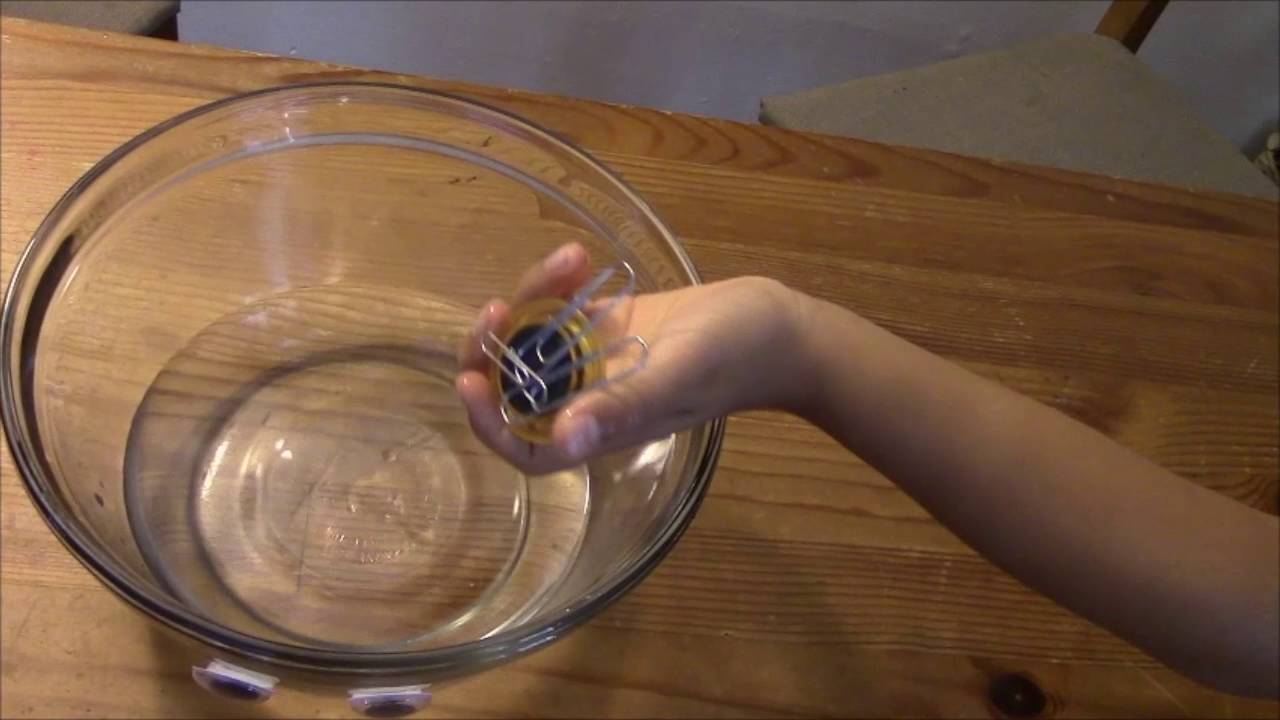